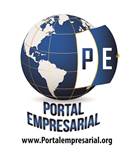 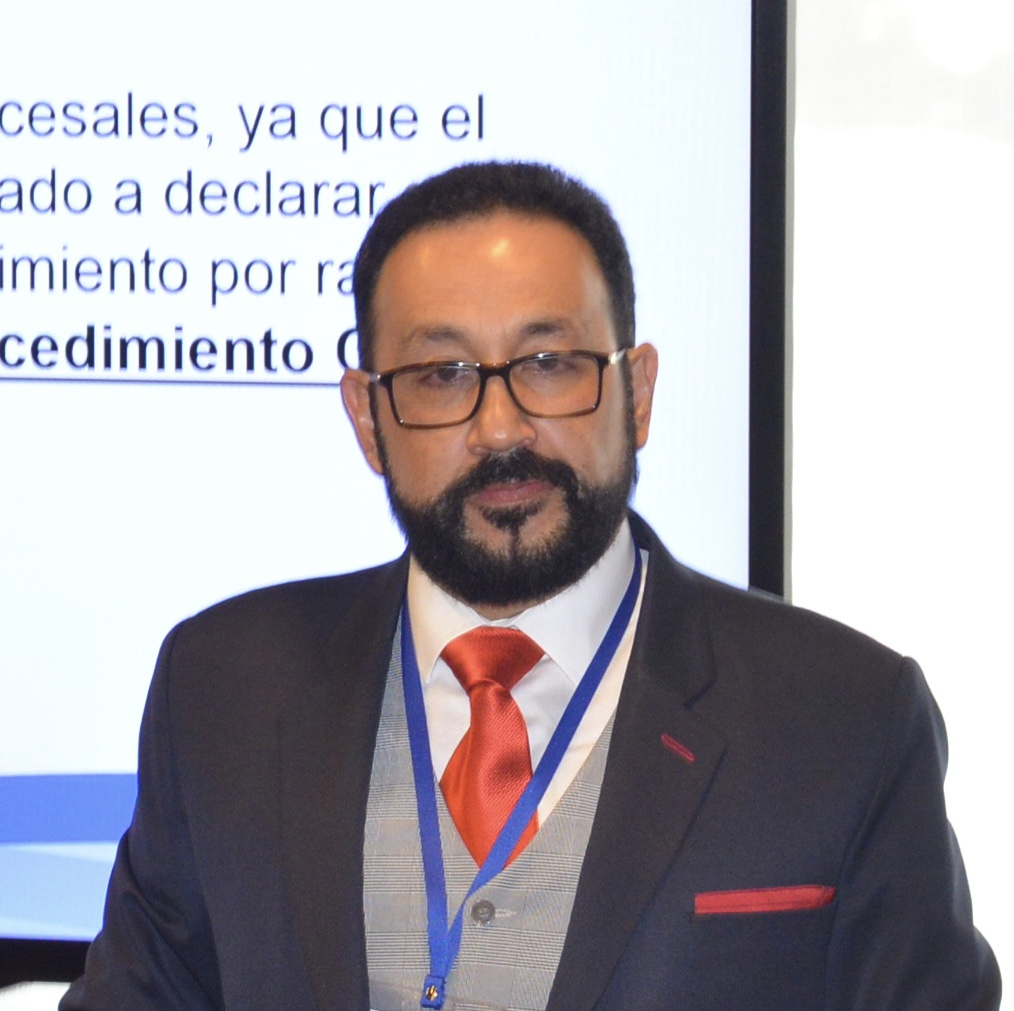 CONTRATISTAS Y PROVEEDORES
EXPERTO
Cristian Alonso R. MD, ESO, ME
Cristianalonso_r@hotmail.com
Contacto: +57 3165292972
Medicina Laboral y del Trabajo
Medicina Universidad Laboral
Postgrado Salud Ocupacional UJTL
Maestría en Educación U Sabana.
Promoción y prevención EVES U de Antioquia
Calificación de Origen U del Rosario
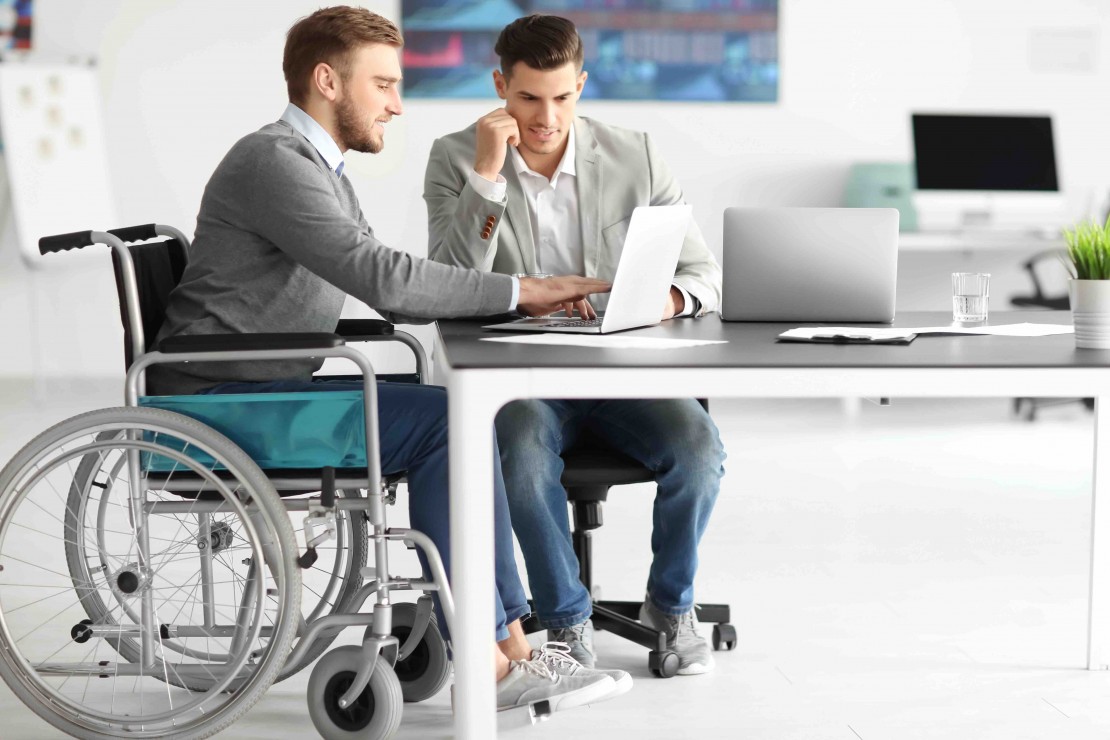 Resolución 3050 de 2022Programa de rehabilitación integral para la reincorporación laboral y ocupacional
Fecha de publicación: octubre 20, 2022 
Emisor: Ministerio del Trabajo
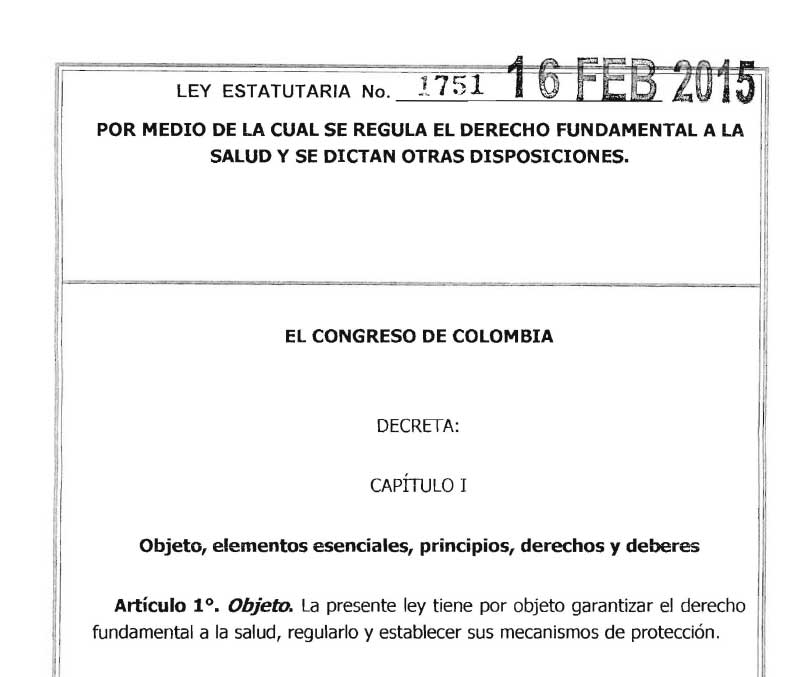 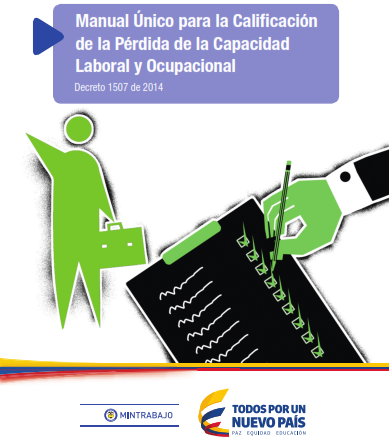 Art 11º: Las personas con discapacidad, entre otras poblaciones gozarán de especial protección por parte del Estado. Su atención en salud no estará limitada por ningún tipo de restricción administrativa o económica. Las instituciones del sector salud deberán definir procesos de atención intersectoriales e interdisciplinarios que le garanticen las mejores condiciones de atención.
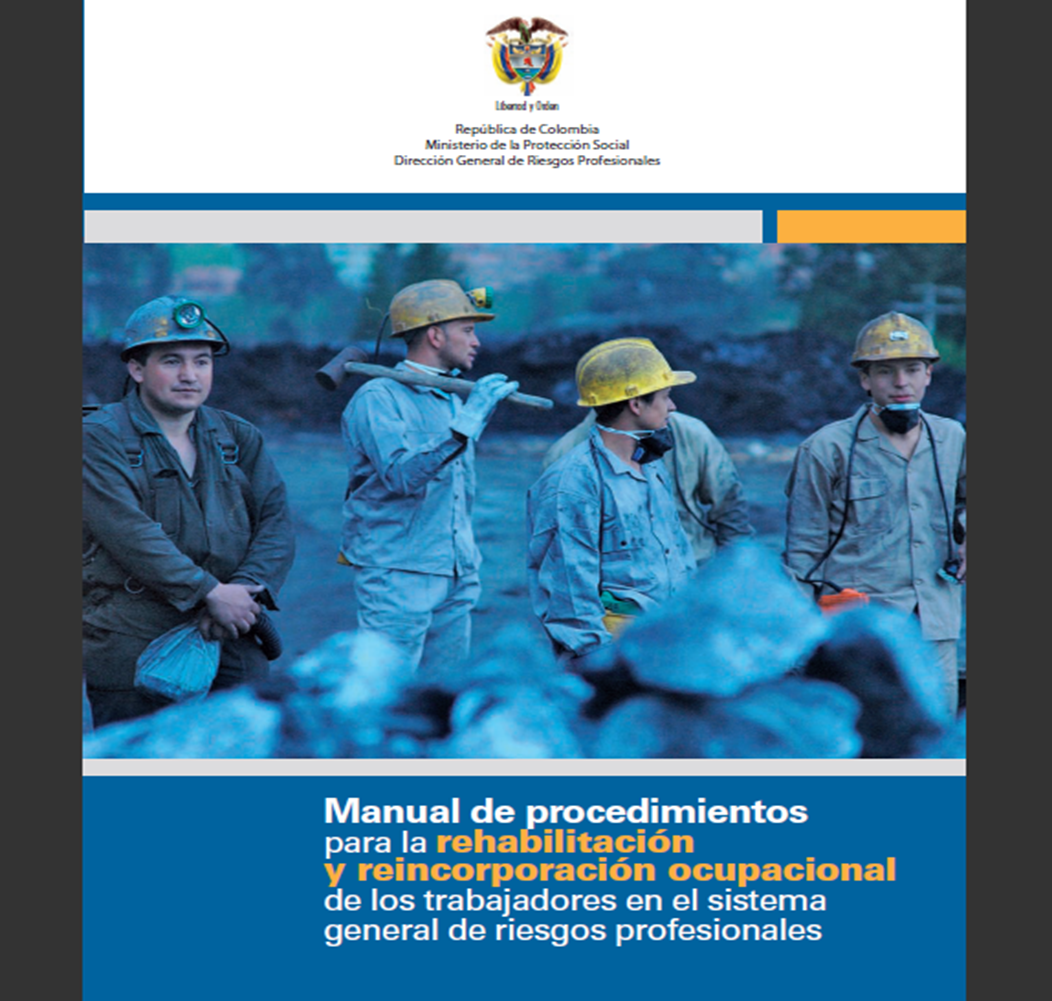 Art. 112-114 y 116
SISPRO
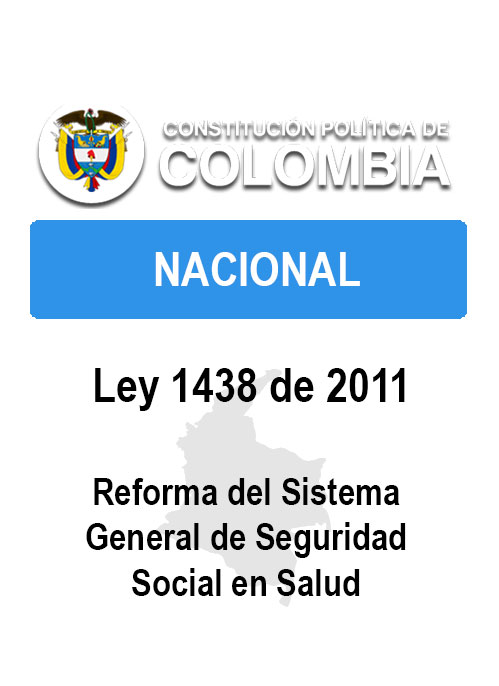 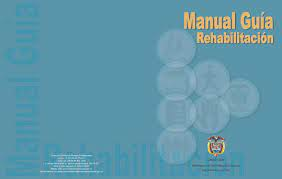 Art. 2
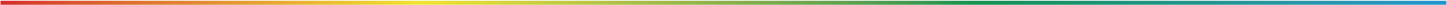 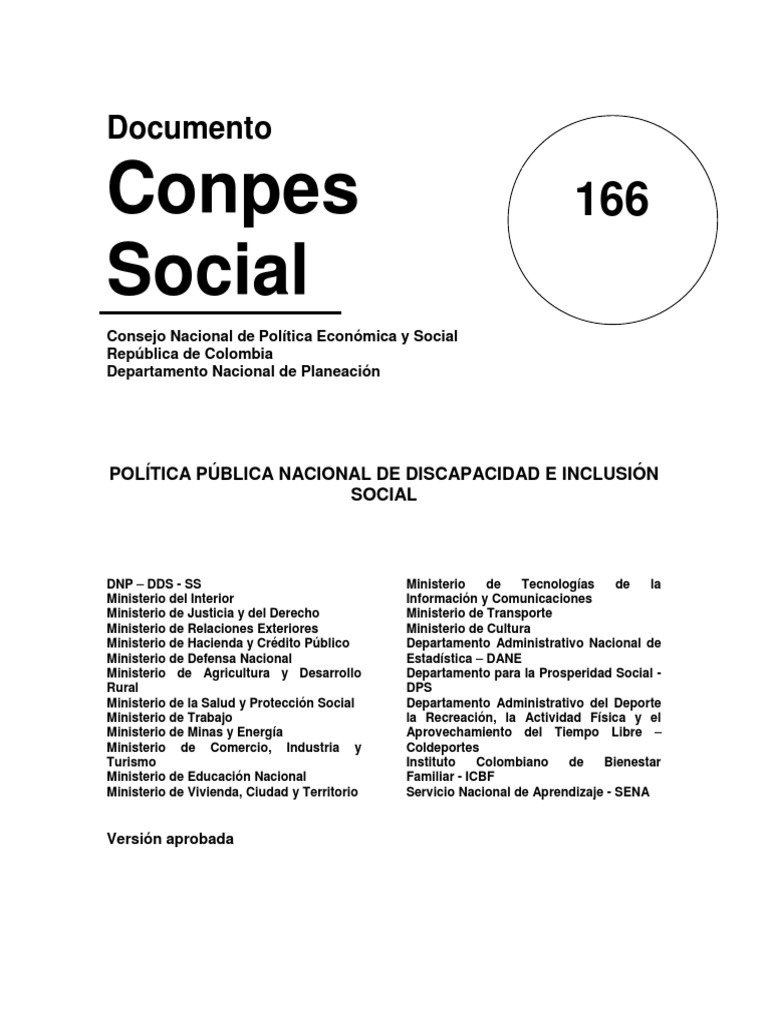 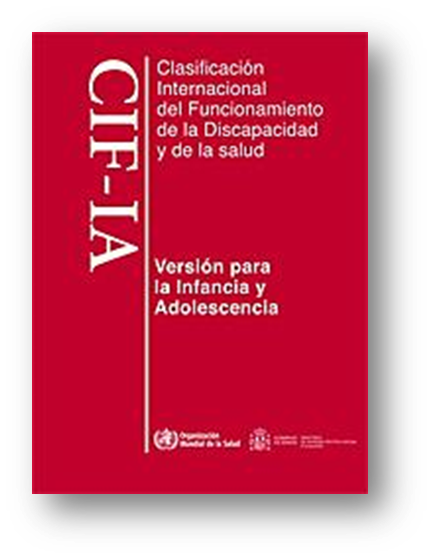 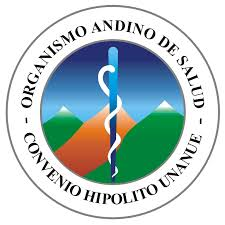 Cambios en el 
lenguaje
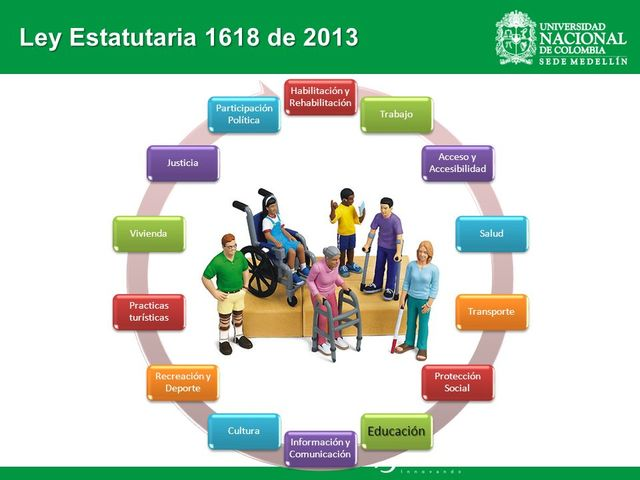 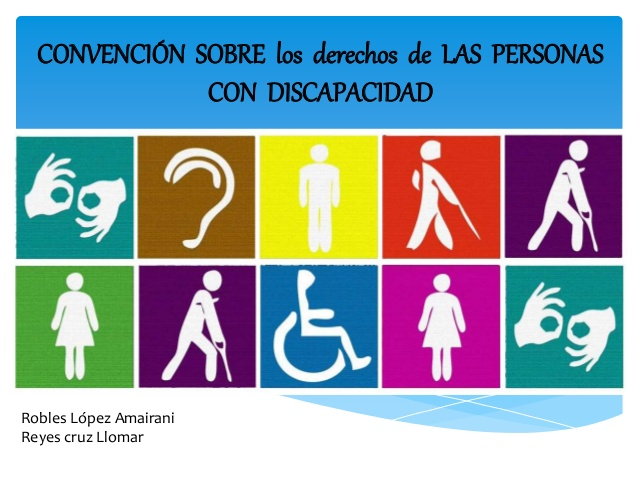 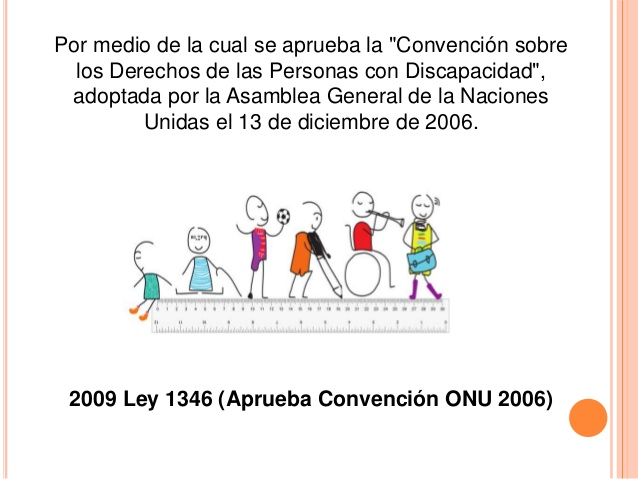 Art. 5-7-9-12 y 13
Art. 31 y 26
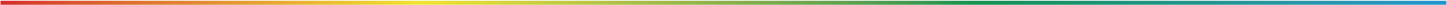 Objeto (Artículo 1°)
Artículo 2°. Ámbito de aplicación.
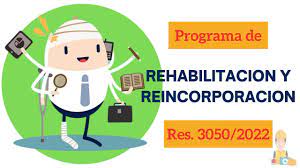 RESOLUCIÓN 3050 DE 2022
Artículo 2°. Ámbito de aplicación.
Características del Programa de Rehabilitación Integral.(Artículo 3°)
RESOLUCIÓN 3050 DE 2022
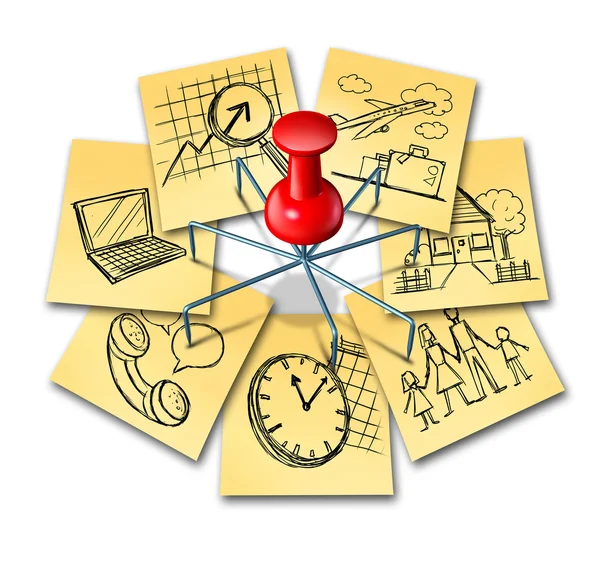 Responsabilidades en el Programa de Rehabilitación Integral para la Reincorporación Laboral y Ocupacional.
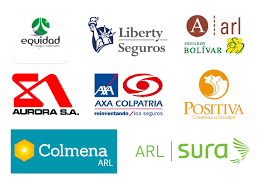 Responsabilidades de las ARL. (Artículo 4°)
Responsabilidades de las ARL (Artículo 4°)
RESOLUCIÓN 3050 DE 2022
Responsabilidades de las ARL (Artículo 4°)
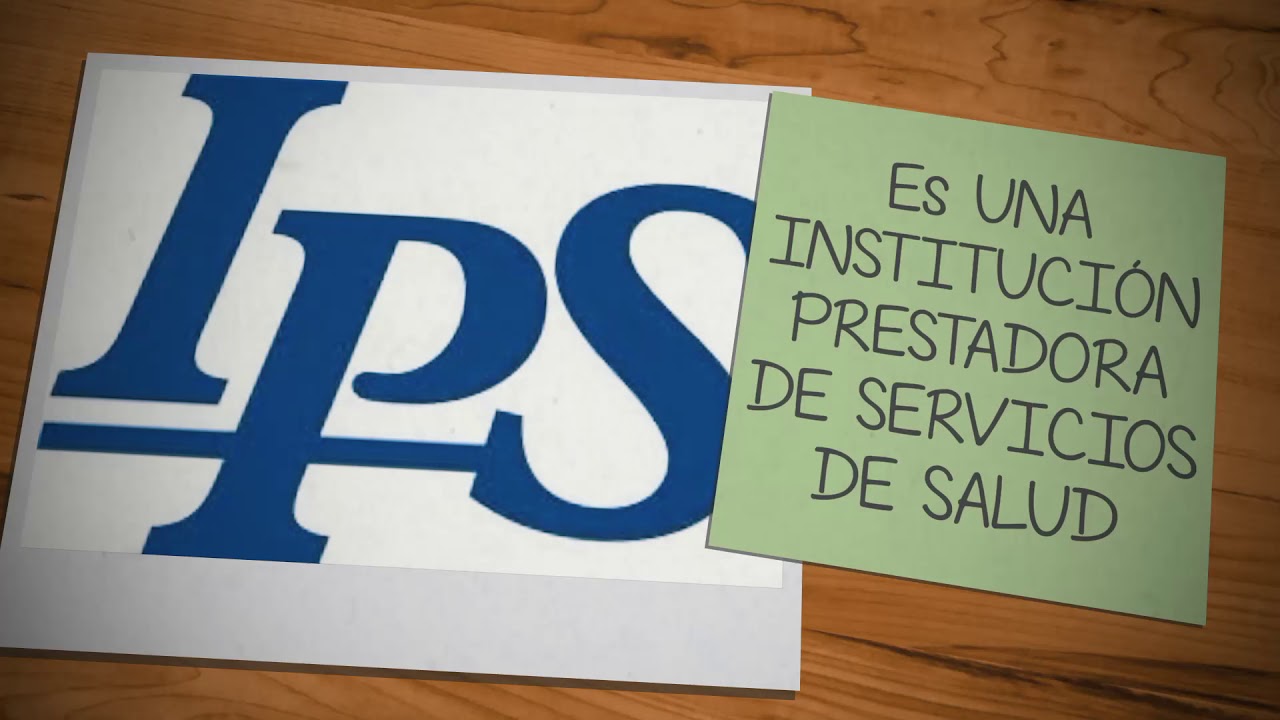 Responsabilidades de los Prestadores de Servicios de Salud a las ARL. (Artículo 5°)
Responsabilidades de los Prestadores de Servicios de Salud a las ARL.
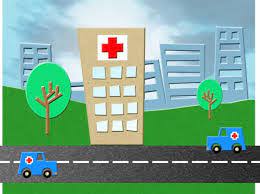 Responsabilidades de los Prestadores de Servicios de Salud a las ARL.
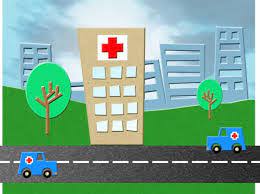 Responsabilidades de los empleadores y contratantes Artículo 6°.
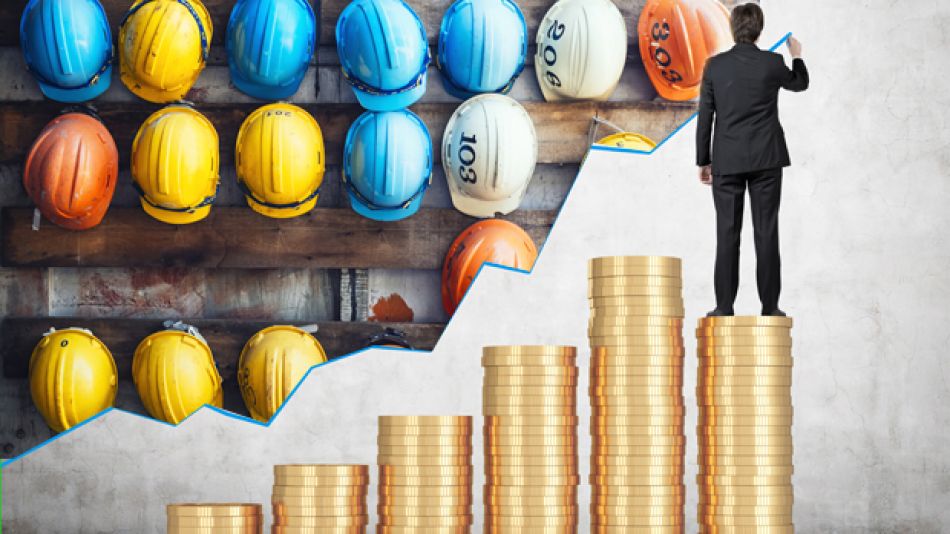 Responsabilidades de los empleadores y contratantes
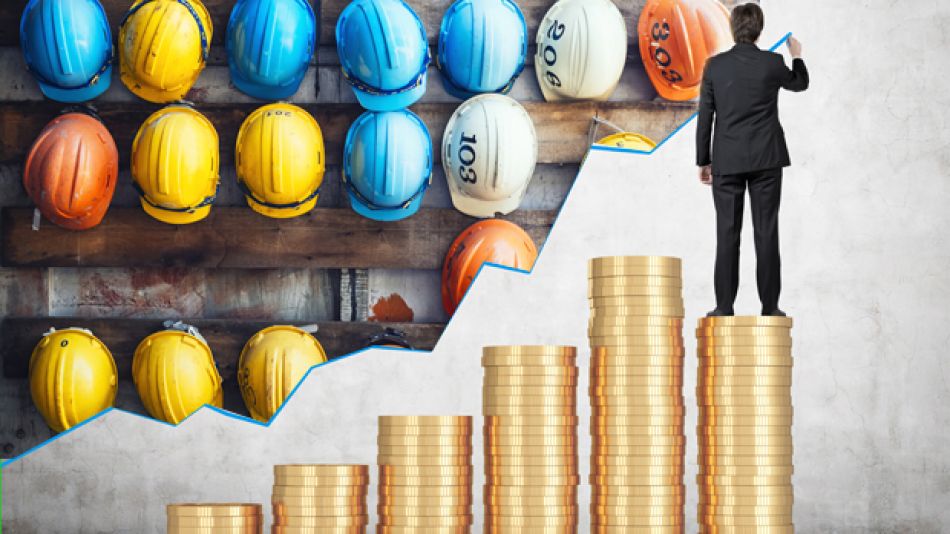 Responsabilidades de los empleadores y contratantes
Responsabilidades de los trabajadores (Artículo 7°)
Responsabilidades de los trabajadores (Artículo 7°)
CONTRATISTAS Y PROVEEDORES
(fraude se considerará una falla grave, sanción art 17 de la Ley 776 /2002).
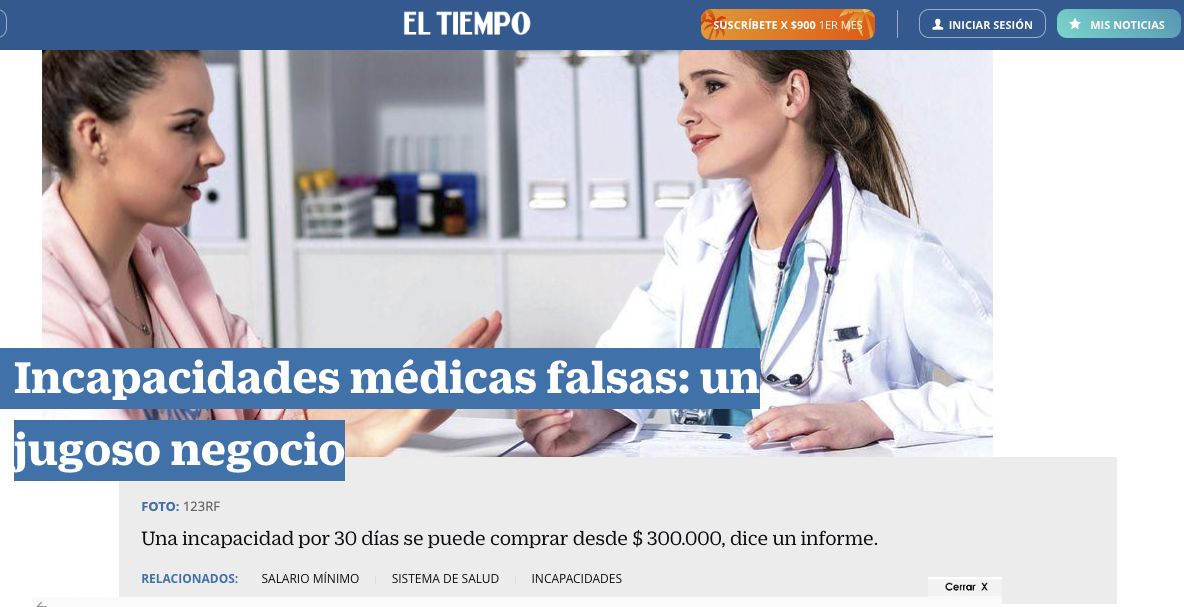 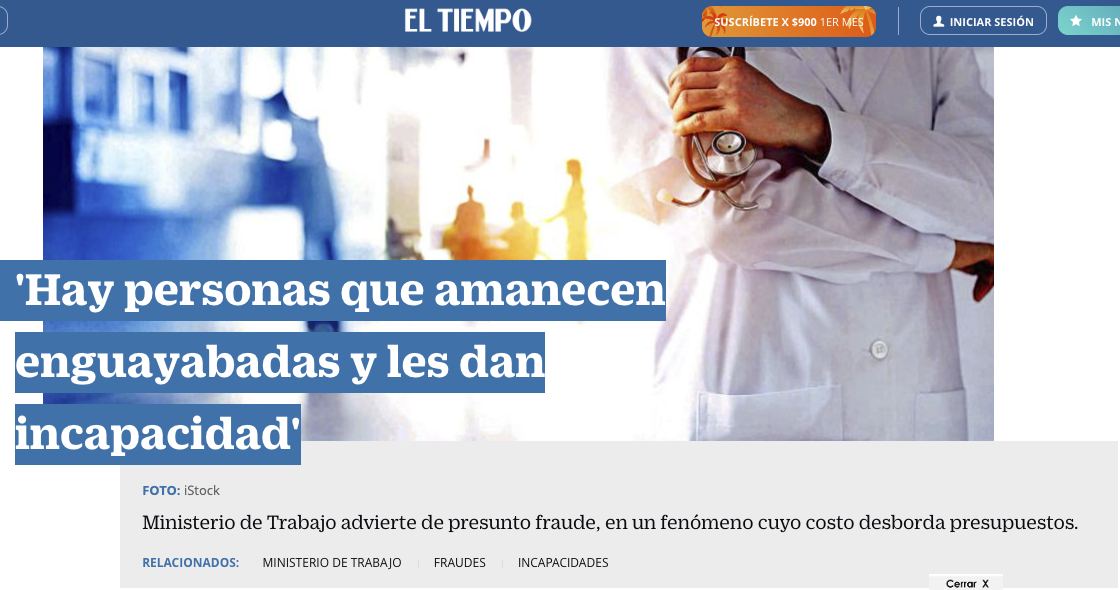 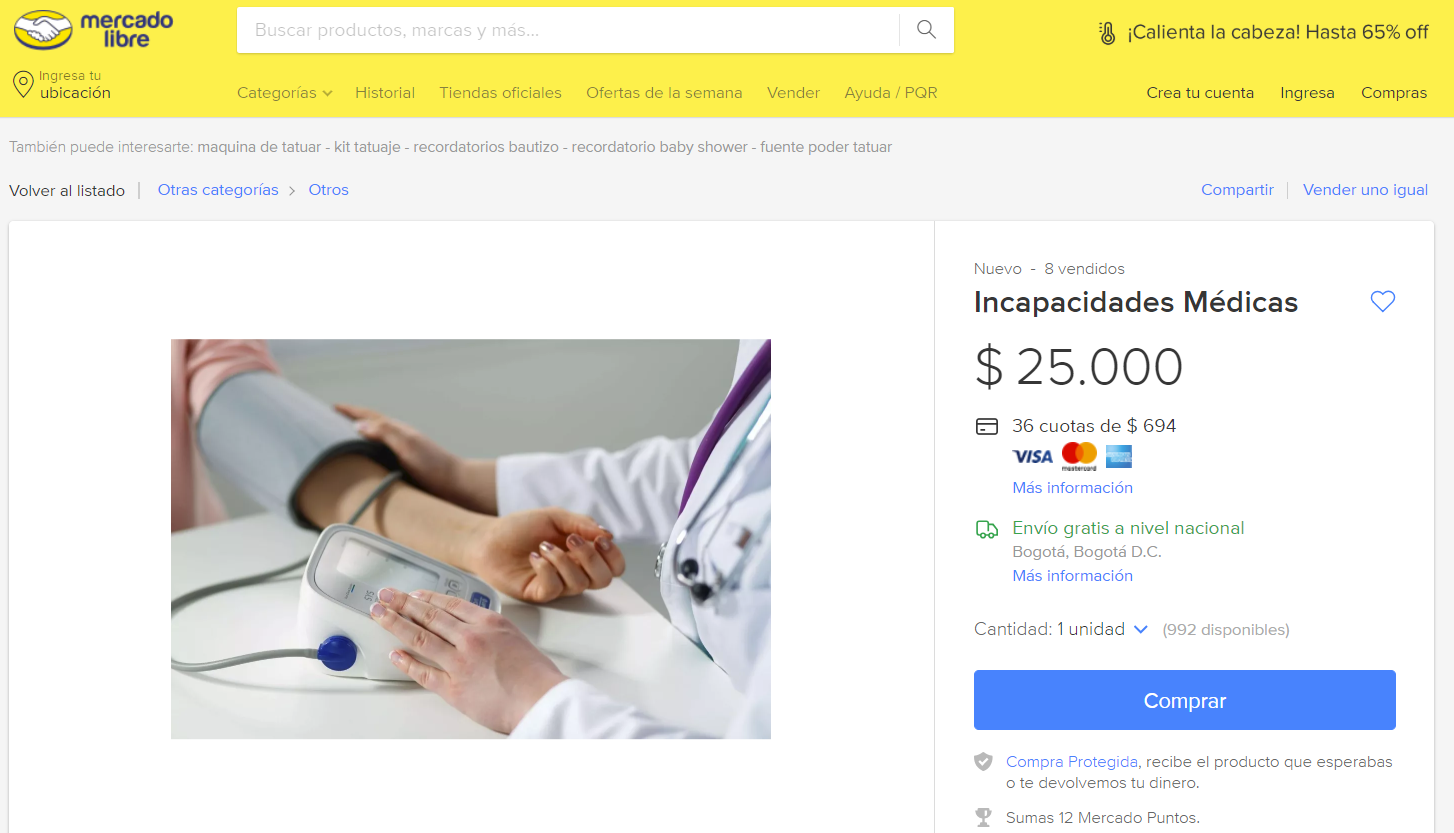 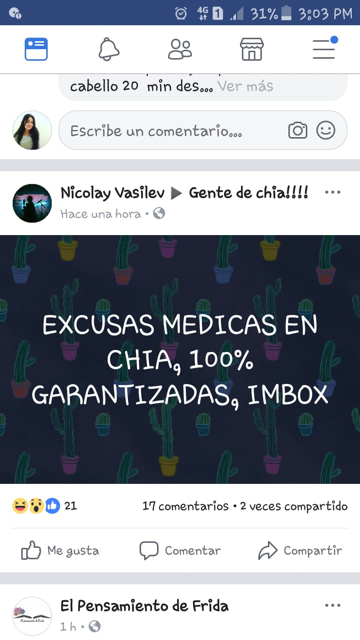 Y para completar…
Abuso del derecho
Decreto 1427 julio 2022 
Decreto 1333 de 2018
Antes solo pensábamos en el Ausentismo, ahora… Presentismo, Quiet Quitting, Procrastinación….
Ausentismo Laboral
Un elevado absentismo laboral reduce la productividad de una empresa, generando dificultades organizacionales y altos costos
Presentismo
https://www.bizneo.com/blog/como-evitar-el-presentismo-laboral/
Quiet quitting / Renuncia silenciosa
https://www.observatoriorh.com/orh-posts/los-peligros-de-2023-del-quiet-quitting-al-absentismo-laboral.html
Procrastinación
https://blogs.evaluar.com/procrastinacion-que-es-y-como-erradicarla-del-clima-laboral-de-tu-empresa#:~:text=La%20experta%20en%20recursos%20humanos,por%20otras%20menos%20importantes%20pero
Decreto 1427 julio 2022
Tipos de abusos del derecho
Puesta en conocimiento de la EPS o EA por parte del empleador y aportar pruebas documentales
Deben ser resueltos por  la EPS y la EA
Tipos de abusos del derecho
Decreto 1427 julio 2022
Serán puestas en conocimiento de la FGN
CONSECUENCIAS DE LA DETECCIÓN Y COMPROBACIÓN DE ABUSO DEL DERECHO
La rehabilitación integral desarrolla acciones simultáneas en tres áreas:
RESOLUCIÓN 3050 DE 2022
La Promoción de la Salud y la Prevención de limitaciones físicas y/o mental,
RESOLUCIÓN 3050 DE 2022
El desarrollo, recuperación y mantenimiento funcional
RESOLUCIÓN 3050 DE 2022
La integración social y ocupacional.
RESOLUCIÓN 3050 DE 2022
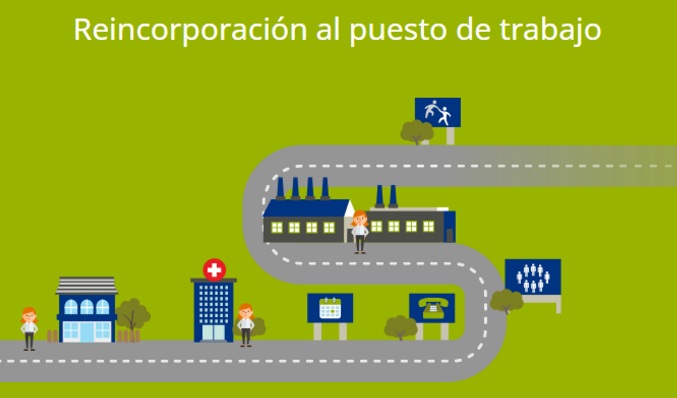 CONTRATISTAS Y PROVEEDORES
RESOLUCIÓN 3050 DE 2022
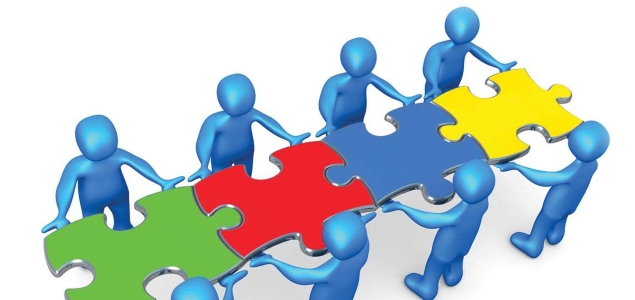 Etapa I
CONTRATISTAS Y PROVEEDORES
La oportunidad en el acceso al servicio es el éxito en los programas de RHB integral; siendo fundamental iniciar el proceso de rehabilitación integral inmediatamente se haya solucionado la urgencia en el caso de un ATEL
IPS
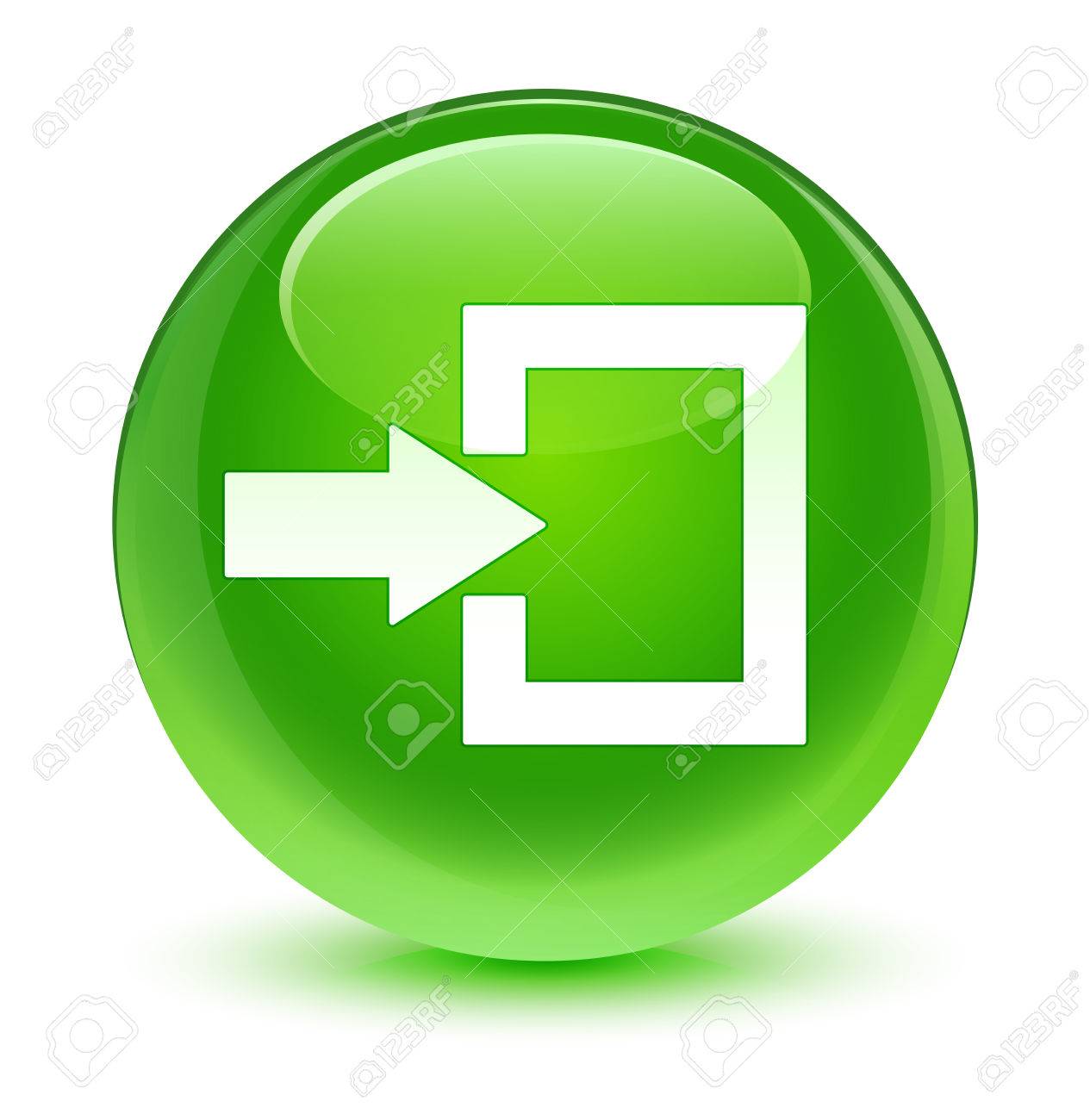 LISTADO INDICATIVO
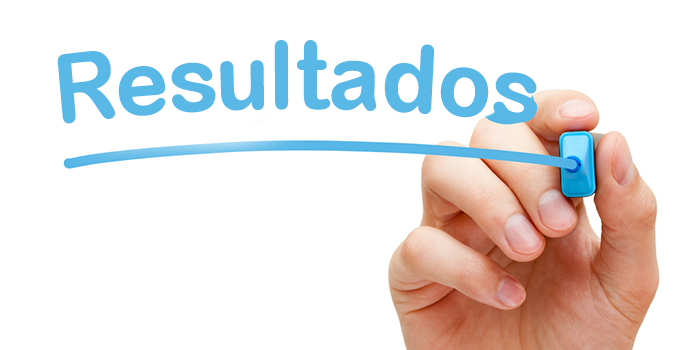 CONTRATISTAS Y PROVEEDORES
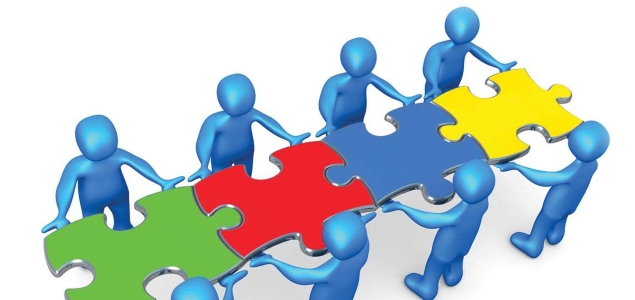 CONTRATISTAS Y PROVEEDORES
Etapa II A
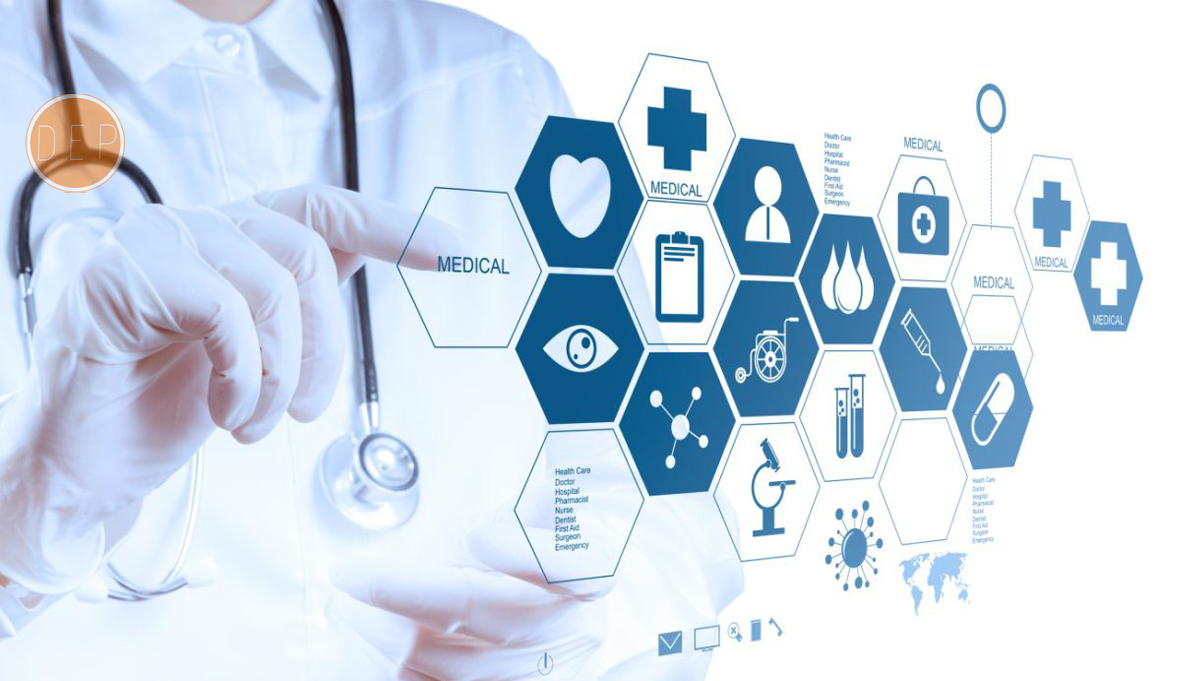 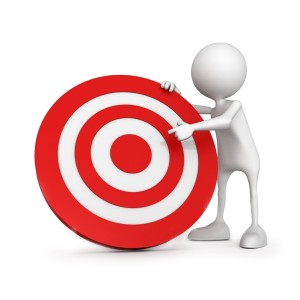 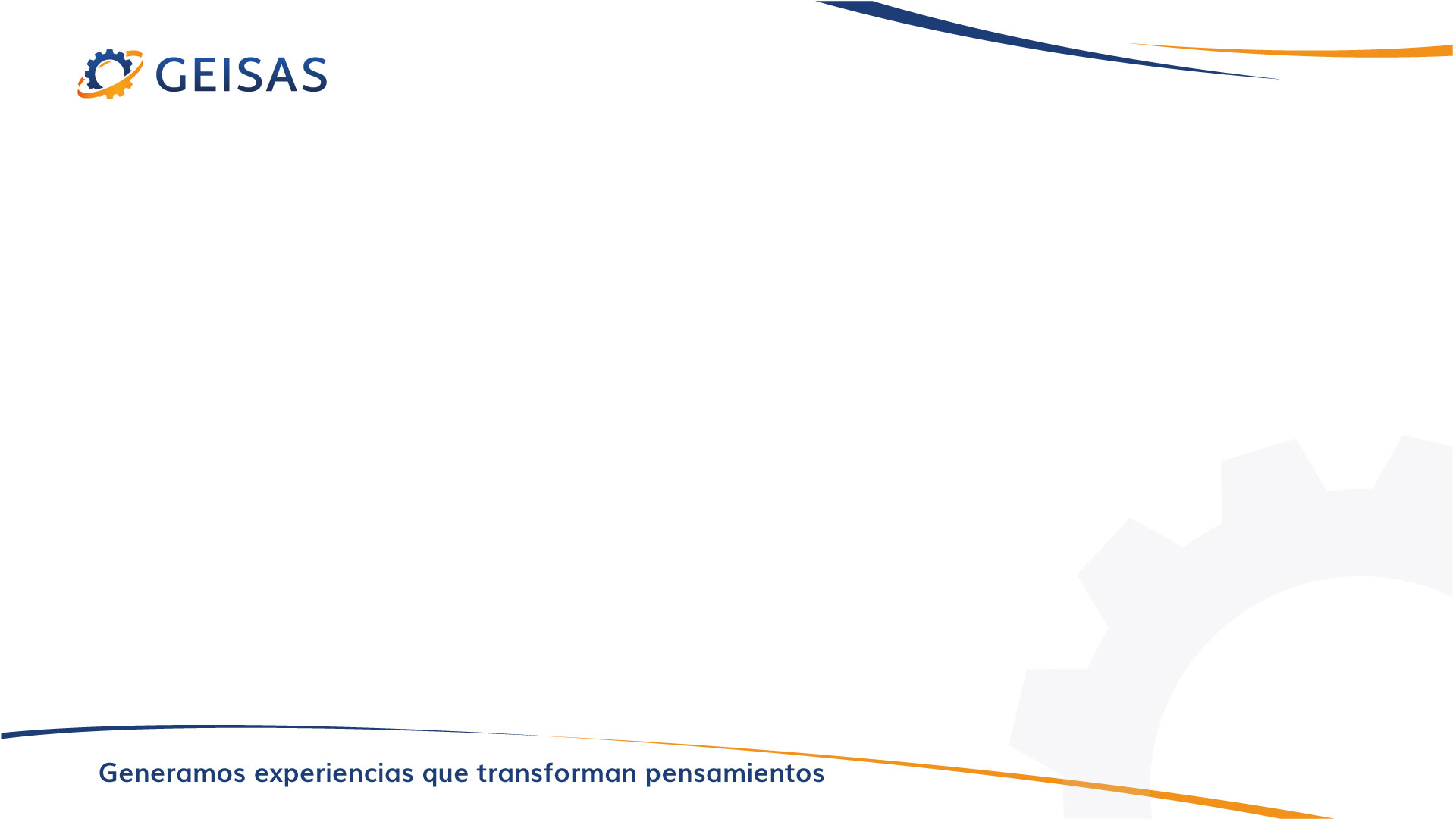 Responsable
CONTRATISTAS Y PROVEEDORES
Identifica las redes significativas a las que pertenece la familia evidencia el tipo de red: familiar, vida social, ocupación e institucionales y comunitarias; y si el vínculo con dicha red es generativo o no, según la percepción de la familia.
Representación gráfica de la familia, contiene de manera estructurada, cuántos integrantes la conforman y cómo se relacionan entre sí.
CONTRATISTAS Y PROVEEDORES
Procedimiento
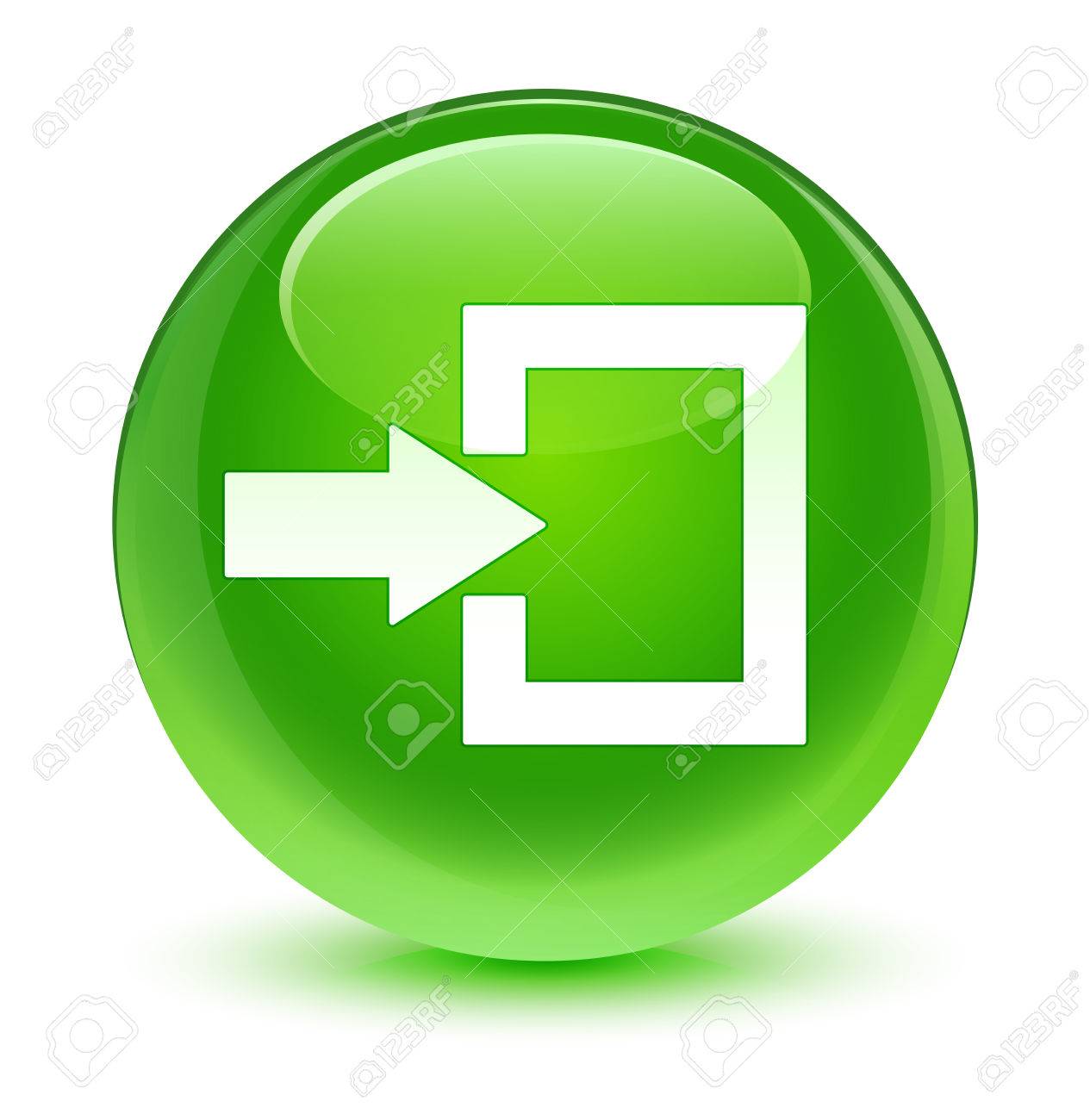 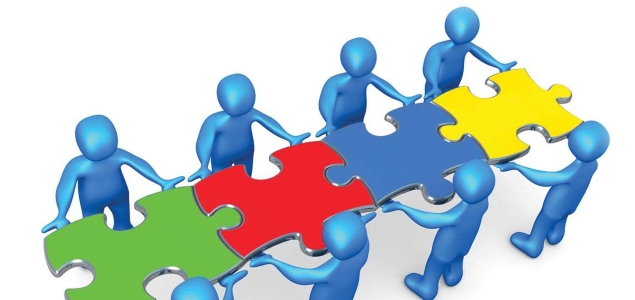 CONTRATISTAS Y PROVEEDORES
Etapa II B
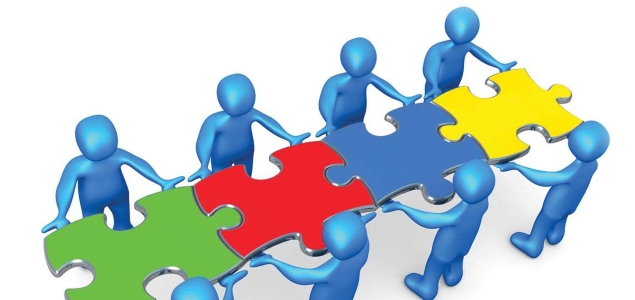 Etapa III
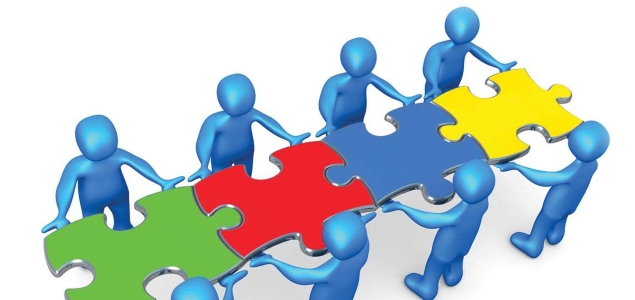 Etapa III
CONTRATISTAS Y PROVEEDORES
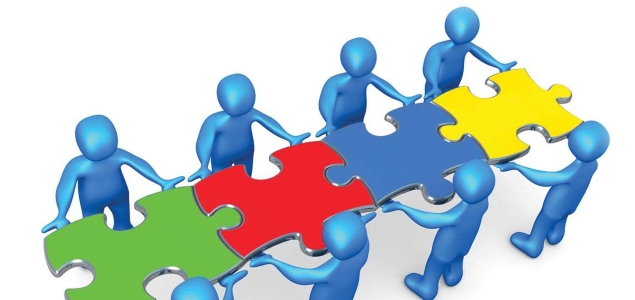 ETAPA III A Rehabilitación Funcional
CONTRATISTAS Y PROVEEDORES
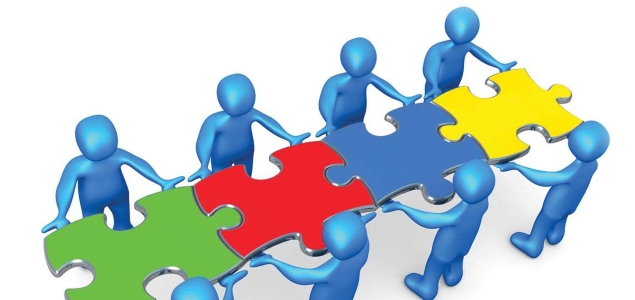 ETAPA III B Readaptación Laboral
CONTRATISTAS Y PROVEEDORES
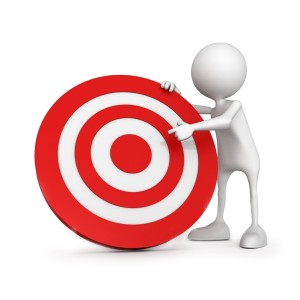 CONTRATISTAS Y PROVEEDORES
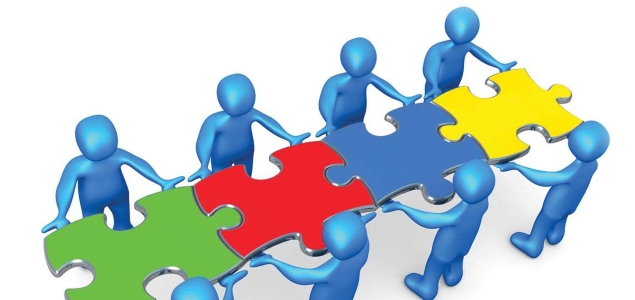 Etapa III C Readaptación Sociolaboral
CONTRATISTAS Y PROVEEDORES
Responsables
Elementos de entrada
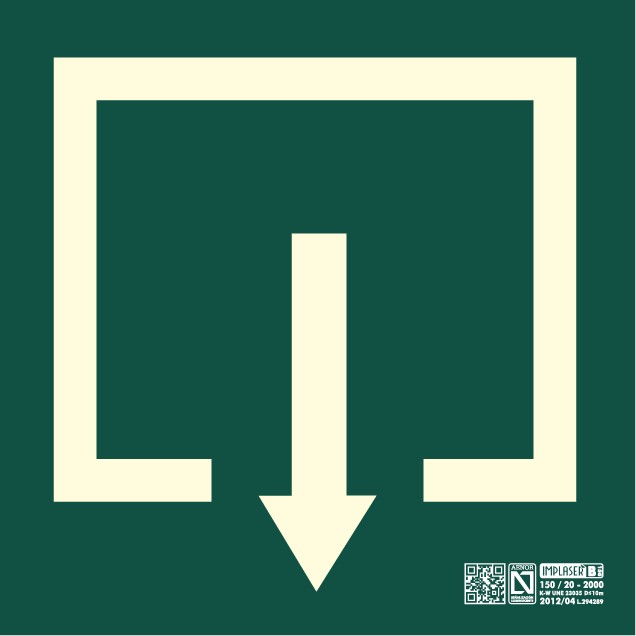 CONTRATISTAS Y PROVEEDORES
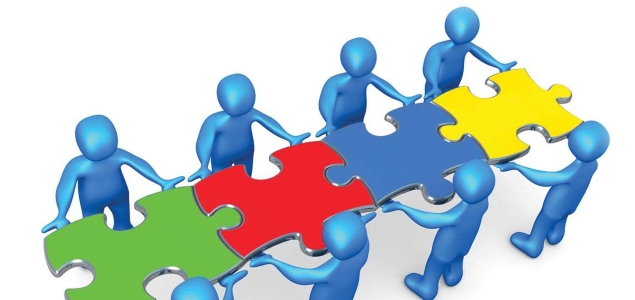 Etapa III D Reincorporación Laboral
CONTRATISTAS Y PROVEEDORES
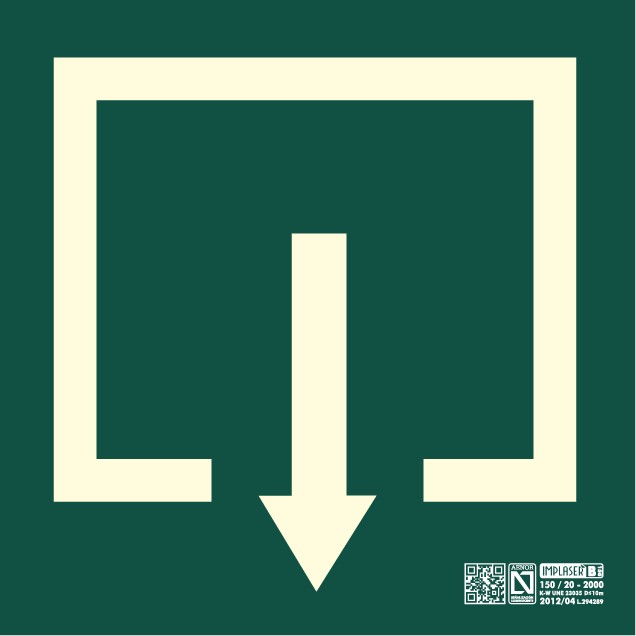 Salidas
CONTRATISTAS Y PROVEEDORES
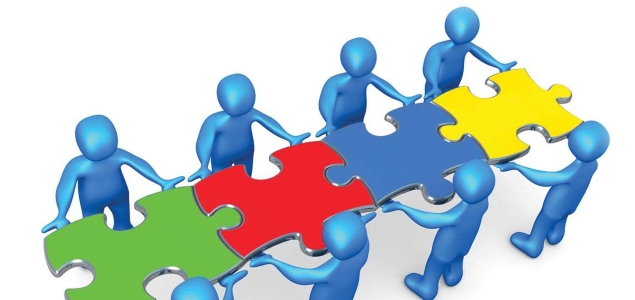 ETAPA III E Reconversión de Mano de Obra
CONTRATISTAS Y PROVEEDORES
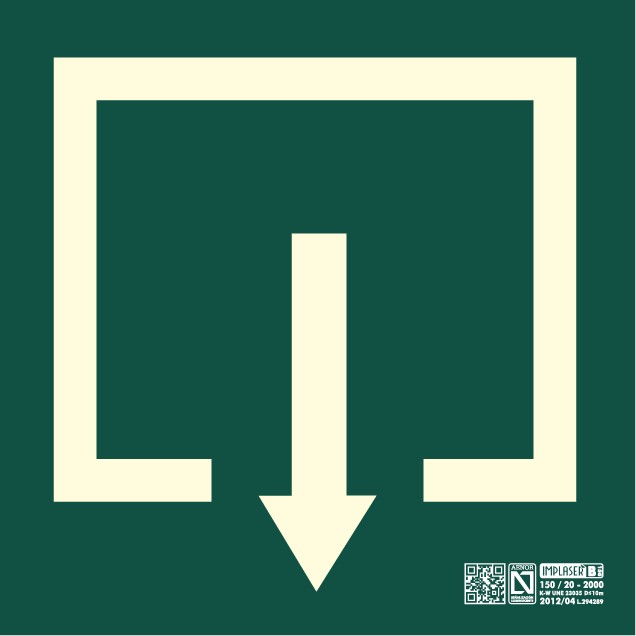 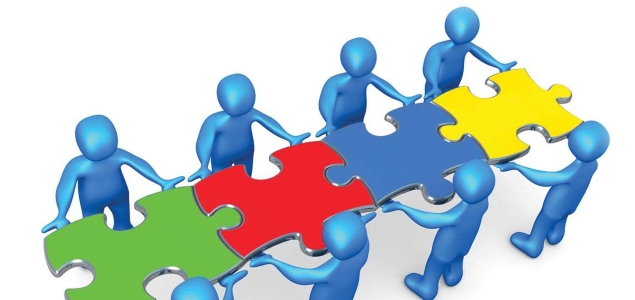 ETAPA IV Seguimiento del Sistema
Procedimientos
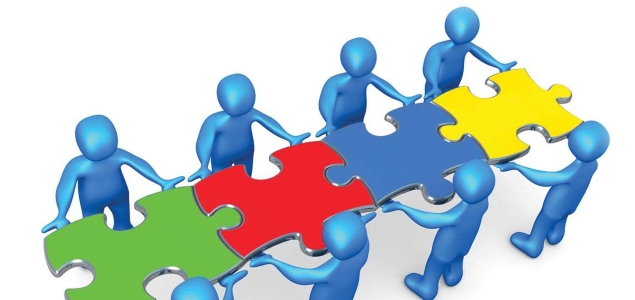 ETAPA IV Seguimiento del Sistema
CONTRATISTAS Y PROVEEDORES
CONCEPTO FUNCIONAL Y OCUPACIONAL
CONTRATISTAS Y PROVEEDORES
INDICADORES
CONTRATISTAS Y PROVEEDORES
Peligro Psicosocial
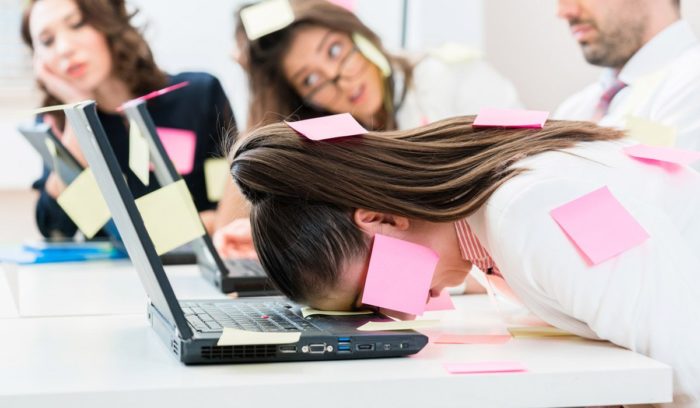 Resolución 2764 de 2022 Batería de instrumentos para la evaluación de factores de Riesgo Psicosocial, la Guía Técnica General para la promoción, prevención e intervención de los factores psicosociales y sus efectos en la población trabajadora y sus protocolos específicos
Deroga la Resolución 2404 de 2019.
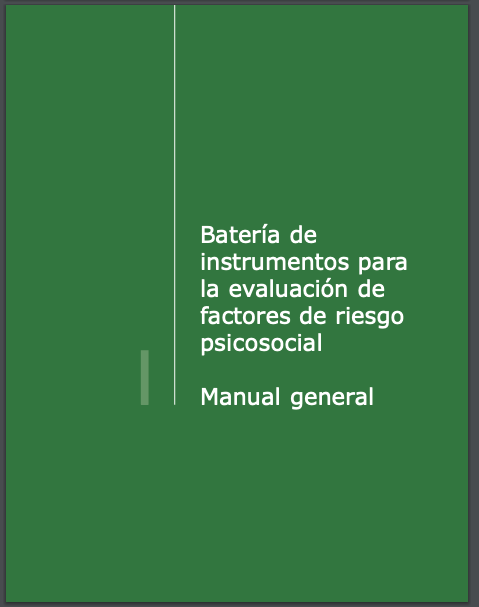 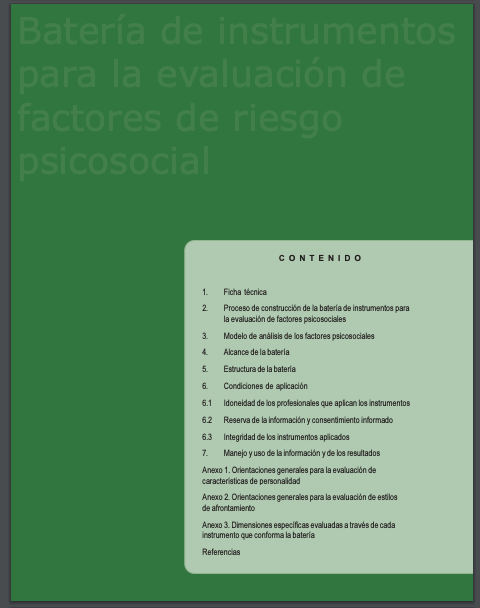 Peligro Psicosocial
Interrelación dinámica, mediante percepciones y experiencias
Guías para el análisis Psicosocial
Las Guías de Análisis Psicosocial que hacen parte de la batería y que deben ser utilizadas para las evaluaciones a profundidad de los factores de riesgo psicosocial son las siguientes:
VALORACION CUANTITATIVA
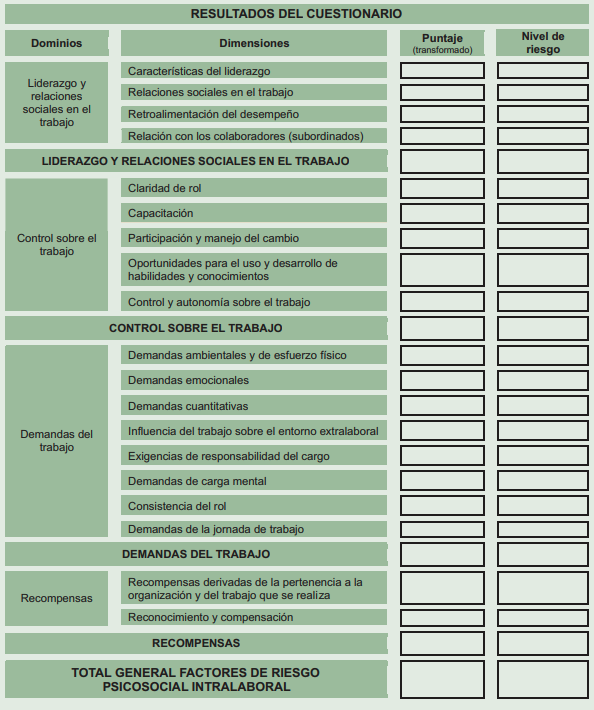 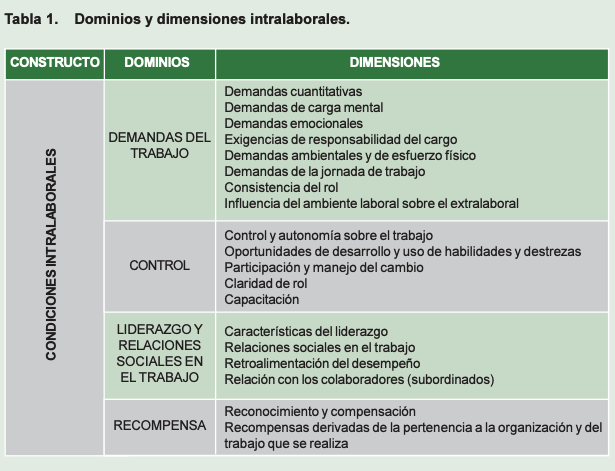 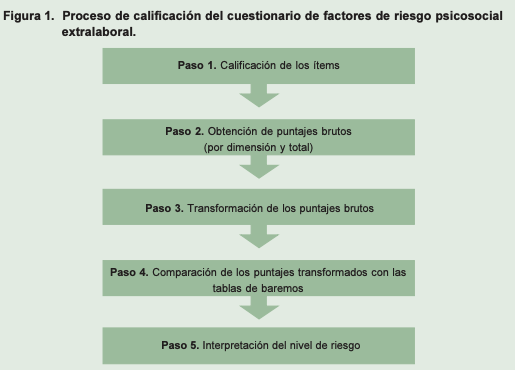 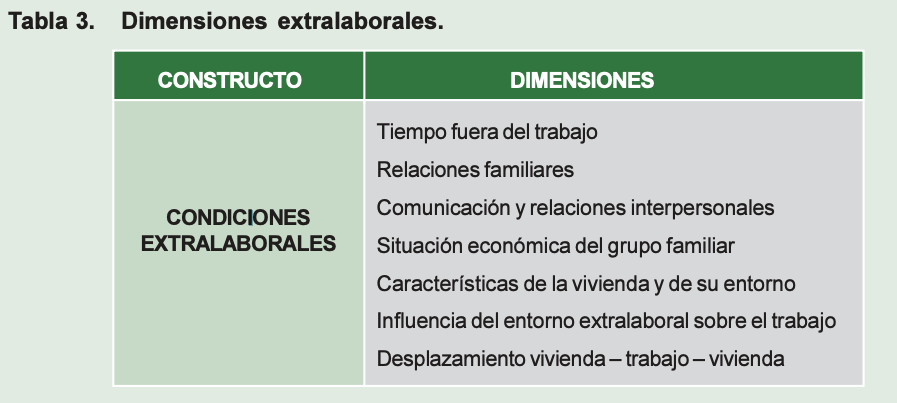 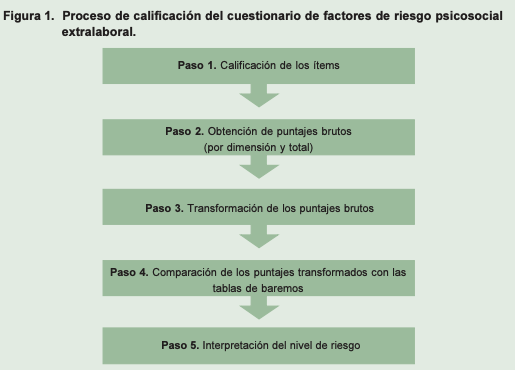 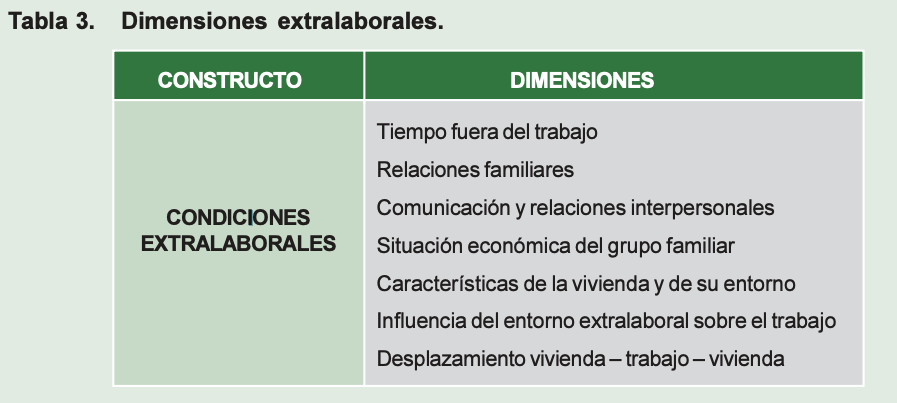 ANEXO 3 Guías específicas, por dimensiones, para hacer análisis psicosocial de puestos de trabajo
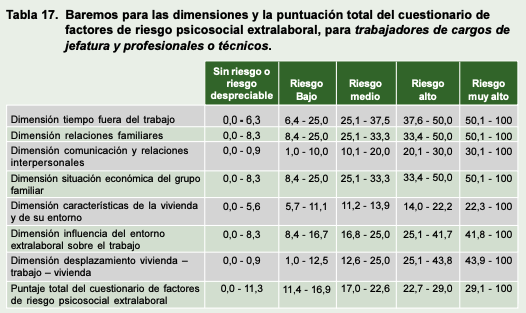 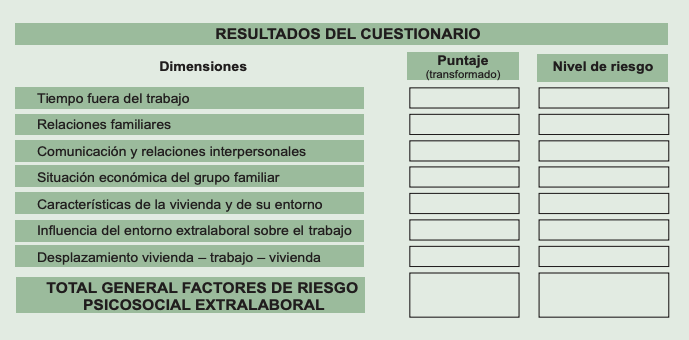 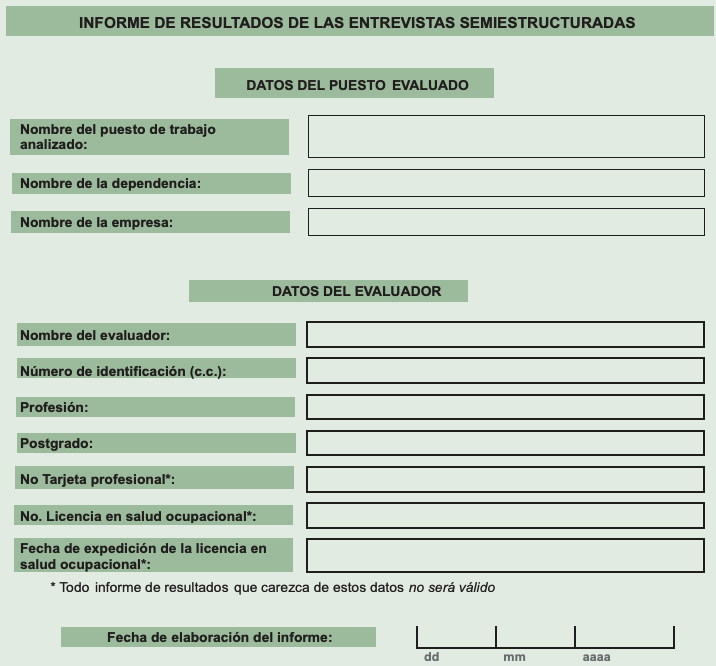 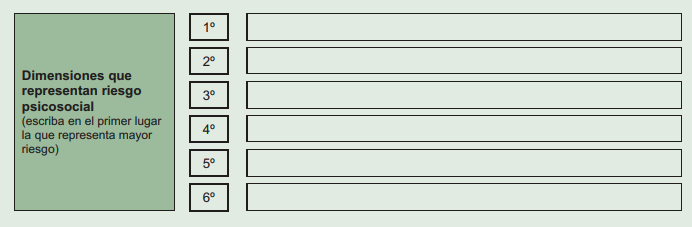 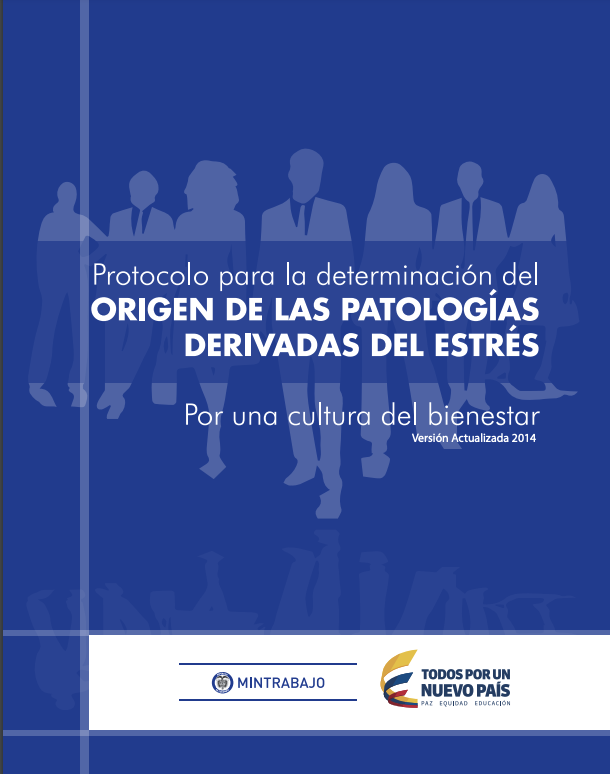 Etapas para la determinación del origen de las patologías presuntamente derivadas del estrés en el trabajo
ETAPA 1 Verificar que el diagnóstico clínico sea el correcto
Verificación DX
ETAPA 2 Confirmar que la patología es una enfermedad que puede derivarse del estrés.
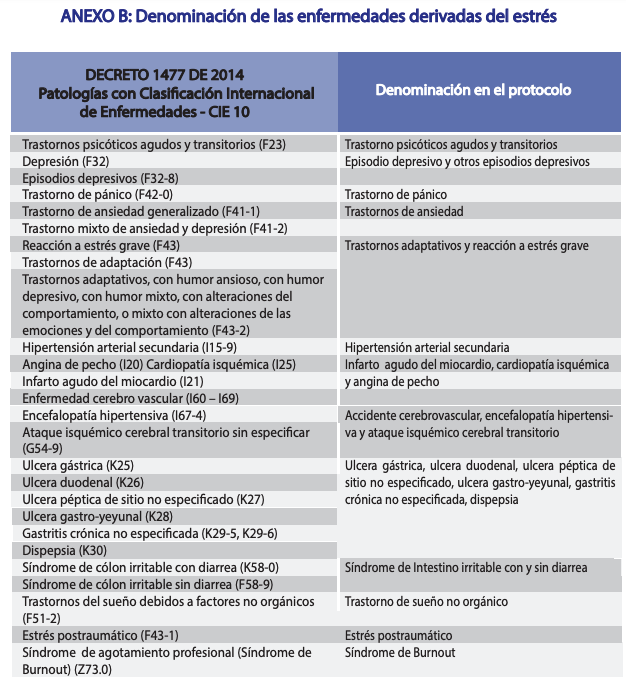 ANEXO b: Denominación de las Enfermedades derivadas del Estrés
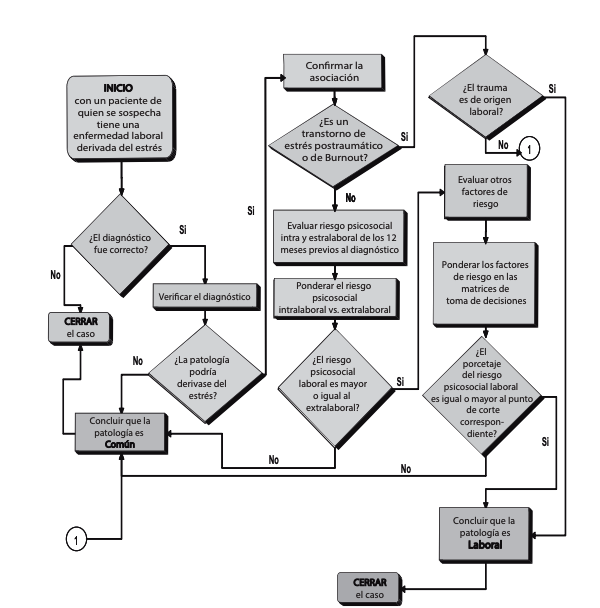 ETAPA 3 Evaluar el factor de riesgo psicosocial intra y extra laboral de acuerdo con los criterios de valoración de­nidos en la Guía de Análisis Psicosocial de Puesto de Trabajo de la Batería de Instrumentos para la Valoración del Riesgo Psicosocial - 2010.
Fuentes de información:
Recopilada a través de encuestas
Análisis epidemiológico: determinar perfiles de riesgo-protección.
Instrumentos psicométricos y clínicos aplicados por expertos.
exámenes médicos ocupacionales del programa de salud ocupacional
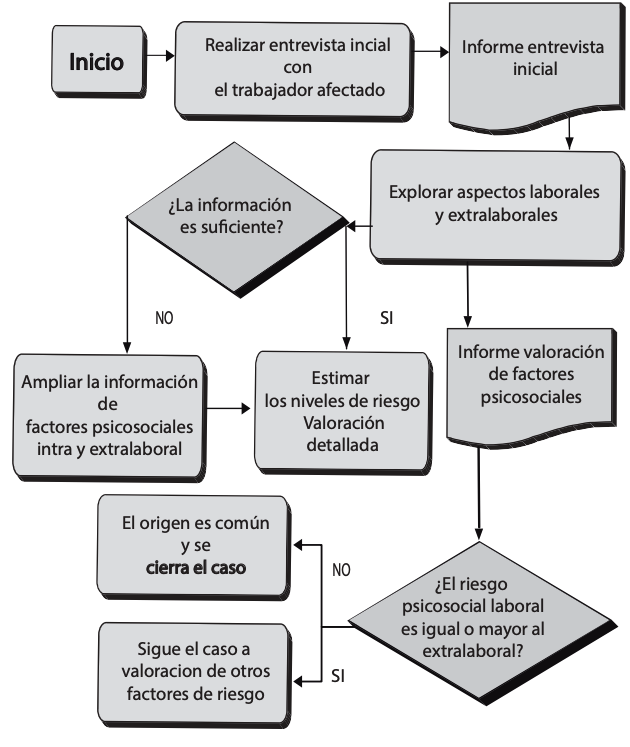 Diagrama 3. Flujograma del proceso de evaluación del factor de riesgo psicosocial intra y extralaboral..
3.3.2 Exploración de aspectos intralaborales y extralaborales 
3.3.2.1 Indagación de aspectos intralaborales
3.3.2 Exploración de aspectos intralaborales y extralaborales 3.3.2.1 Indagación de aspectos intralaborales
3.3.2 Exploración de aspectos intralaborales y extralaborales 
3.3.2.2 Indagación de aspectos extralaborales:
3.3.2 Exploración de aspectos intralaborales y extralaborales 3.3.2.2 Indagación de aspectos extralaborales:
3.3.2.3 Informe de la valoración de factores psicosociales intralaborales y extralaborales
Este documento debe reflejar los hallazgos de la valoración de las condiciones laborales y extralaborales, incluidas la aportada por el trabajador y la documentada por el profesional experto, sea que haya acuerdo entre las dos o no.
3.4.2 Estimación de niveles de riesgo
Los Manuales del Usuario de los Cuestionarios de la Batería de Instrumentos de Evaluación de los Factores de Riesgo Psicosocial contienen tablas de baremos que permiten interpretar el nivel de riesgo así:
3.4.2 Estimación de niveles de riesgo
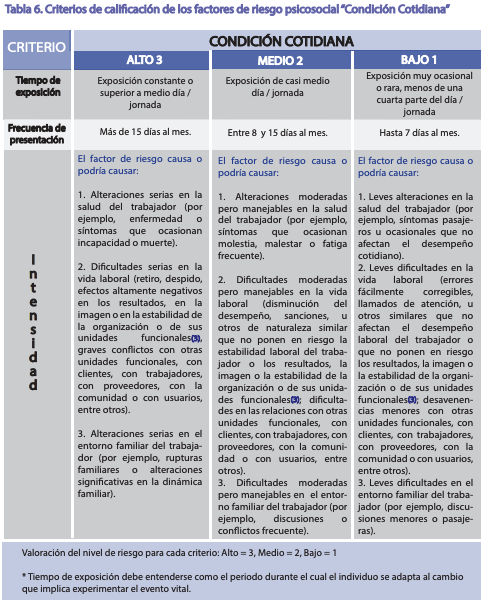 TABLA 6 CRITTERIOS DE CALIFICACION DEL LOS FACTORES DE RIESGO PSICOSOCIAL “CONDICIÓN COTIDIANA”
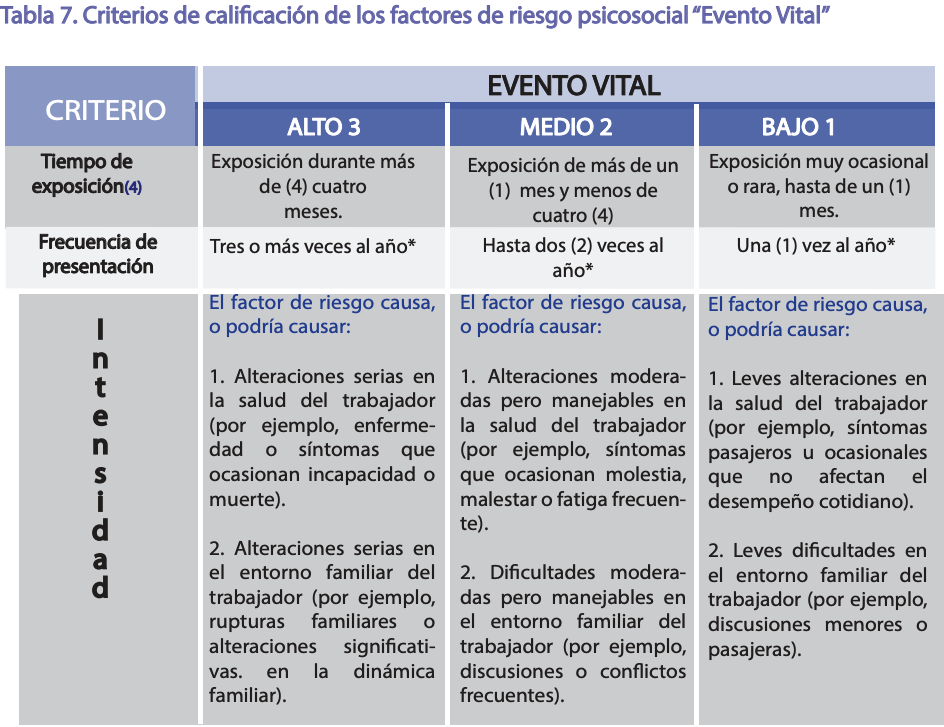 TABLA 6 CRITTERIOS DE CALIFICACION DEL LOS FACTORES DE RIESGO PSICOSOCIAL “EVENTO VITAL”
Etapa 4. Ponderar el riesgo psicosocial ocupacional vs. El riesgo extraocupacional
“Ponderación del riesgo psicosocial laboral vs. extralaboral” (Anexo F).
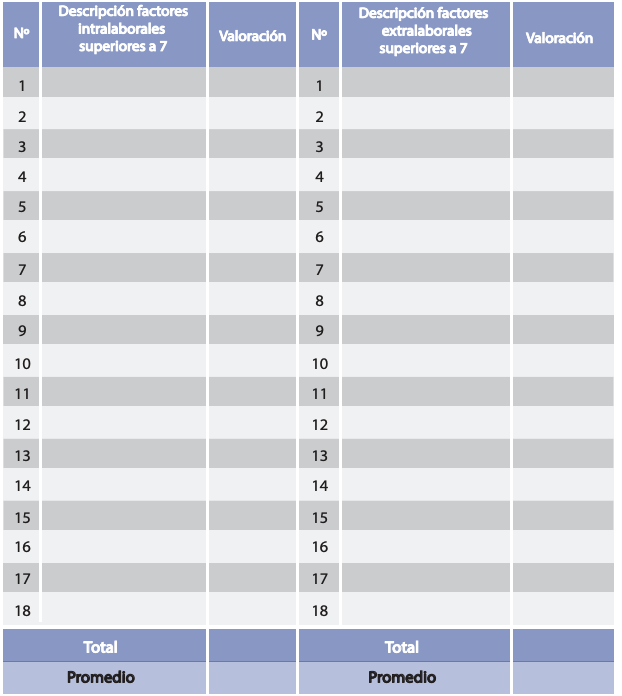 El mayor valor de la valoración de los factores de riesgo intralaborales y extralaborales, dará el criterio de inclusión de un caso en el procedimiento de determinación de origen, así:
Si la valoración de los factores psicosociales extralaborales es superior a la de los intralaborales, el caso se cierra y se declara como común.
Si la valoración ­final de los factores psicosociales intralaborales es igual o superior a la de los extralaborales, el caso continúa en estudio para de­finir el presunto origen laboral o común,
Evaluación de Factores de psicosociales
Valoración de las condiciones de S Y T por experto, criterios técnicos y metodologías validadas en el país.
Valoración de las condiciones de S Y T, a partir de la percepción y vivencia del trabajador
Reserva de la información (ley 1090 de 2006) y consentimiento informado
Etapa 5. Evaluar otros factores de riesgoR: MD esp S.O.
Ponderar el peso de cada uno de los factores de riesgo contemplados para las patologías, se utilizan las matrices para la toma de decisiones (Ver Anexo H),
Etapa 6. Ponderar todos los factores de riesgo evaluados: Aplicación de matrices de evaluación
Elementos de Causalidad
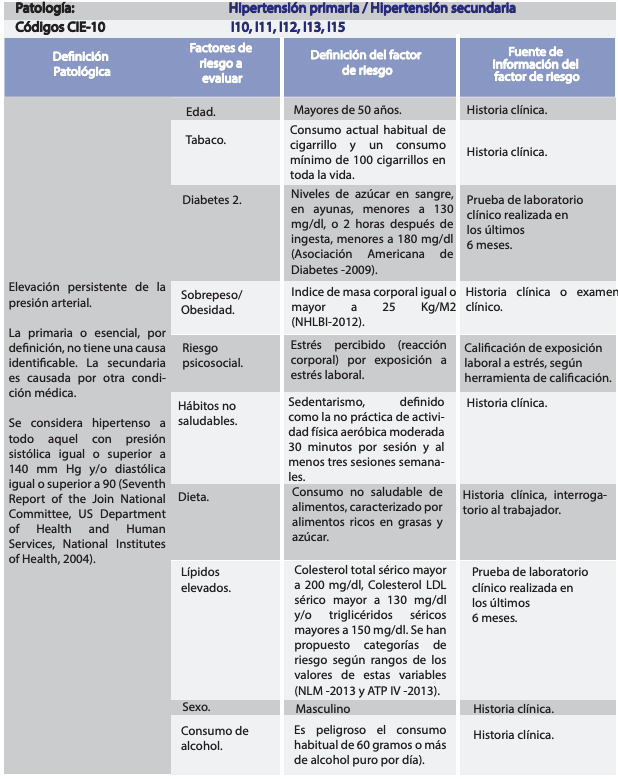 Anexo G
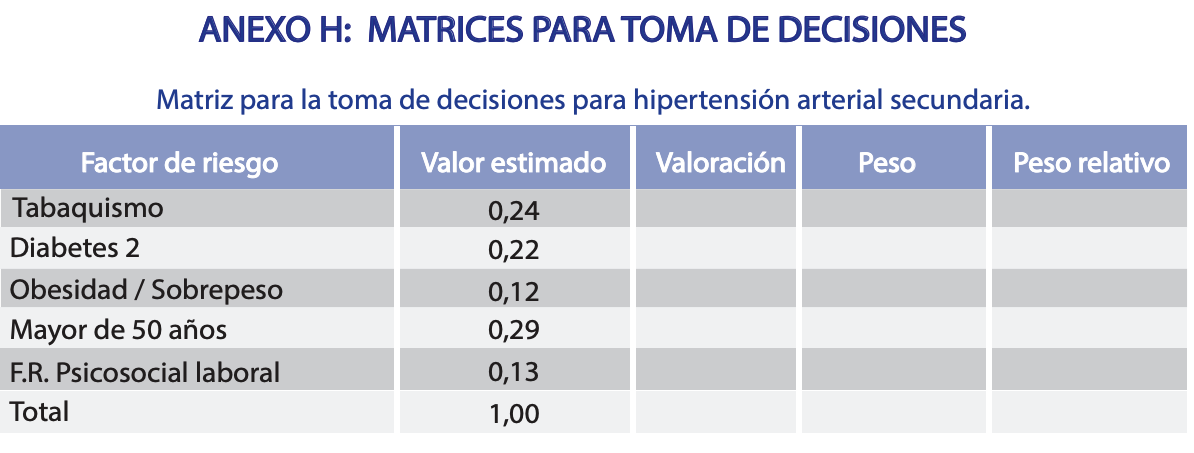 Se tiene un hombre de 52 años, con hipertensión arterial secundaria bajo sospecha de ser una enfermedad de origen laboral. Después de haber realizado la evaluación de factores psicosociales intra y extralaborales, se concluye que existe un nivel de riesgo psicosocial laboral alto, mientras que el riesgo psicosocial extralaboral es bajo. En la historia clínica del trabajador, no se encuentran antecedentes de tabaquismo, diabetes 2, obesidad o sobrepeso.
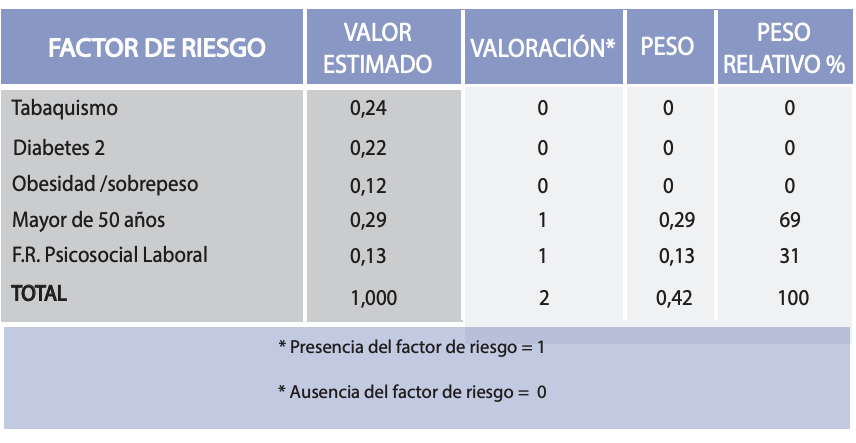 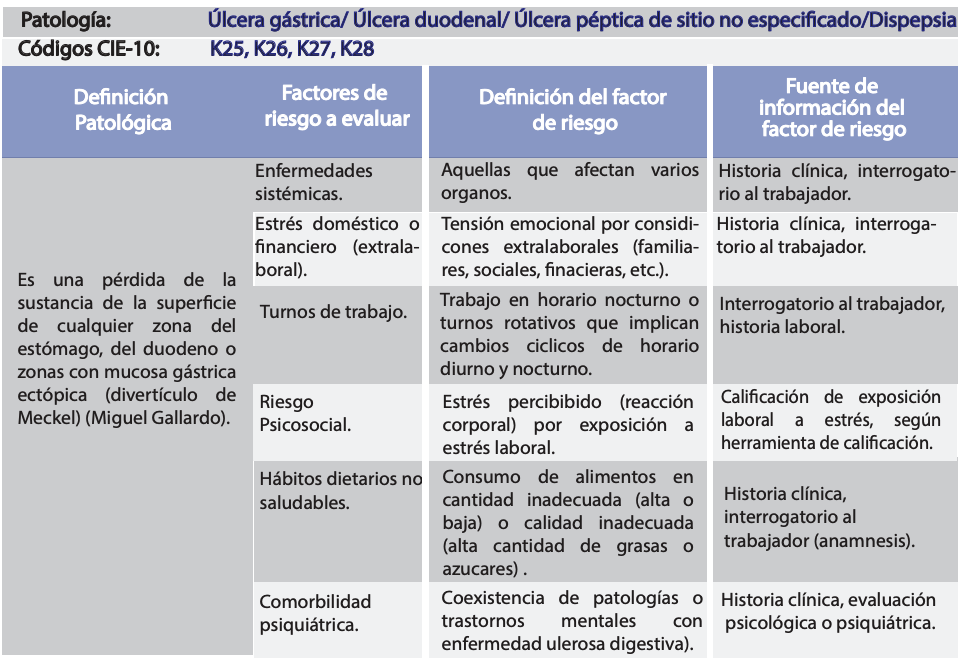 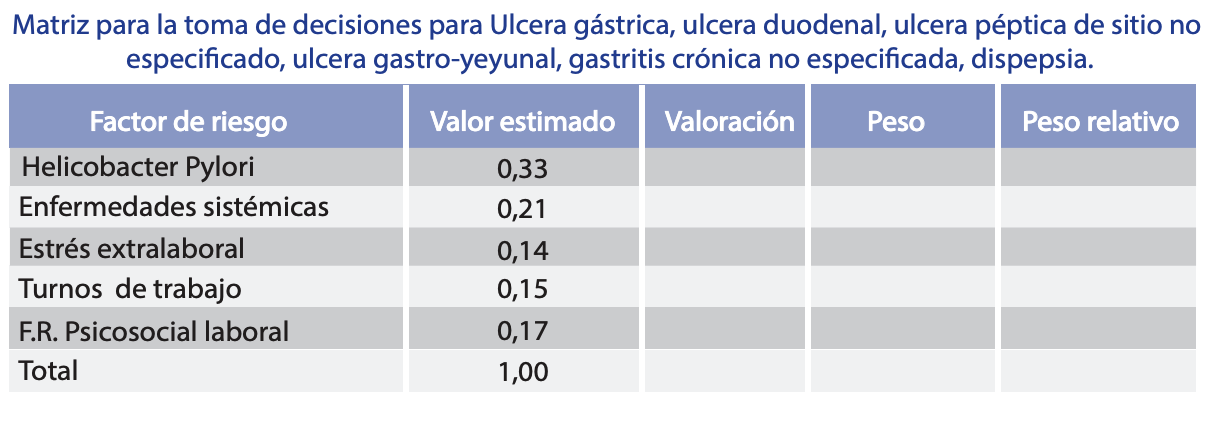 Etapa 7. Comparar el peso relativo del factor de riesgo psicosocial laboral obtenido de la matriz de toma de decisiones, con el punto de corte que se ha establecido para dicho factor en la patología bajo estudio. Responsable : Médico Especialista en Seguridad y Salud en el Trabajo con Licencia Vigente.
Ejemplo: Si se retoman los resultados de la etapa 6 en el ejemplo de hipertensión arterial secundaria, se podrá identificar que el peso relativo que resulto para el factor de riesgo psicolaboral fue de 31%. 
Analizando la tabla del anexo I, se aprecia que el punto de corte que se estableció como peso relativo mínimo del factor de riesgo psicolaboral es 31; por tanto la patología del ejemplo que se cita se declara como de origen laboral (el peso relativo del factor de riesgo psicosocial es igual que el punto de corte de 31)
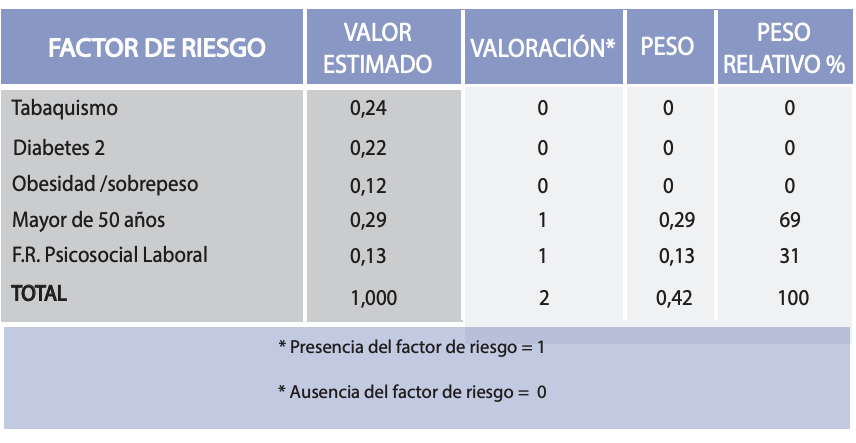 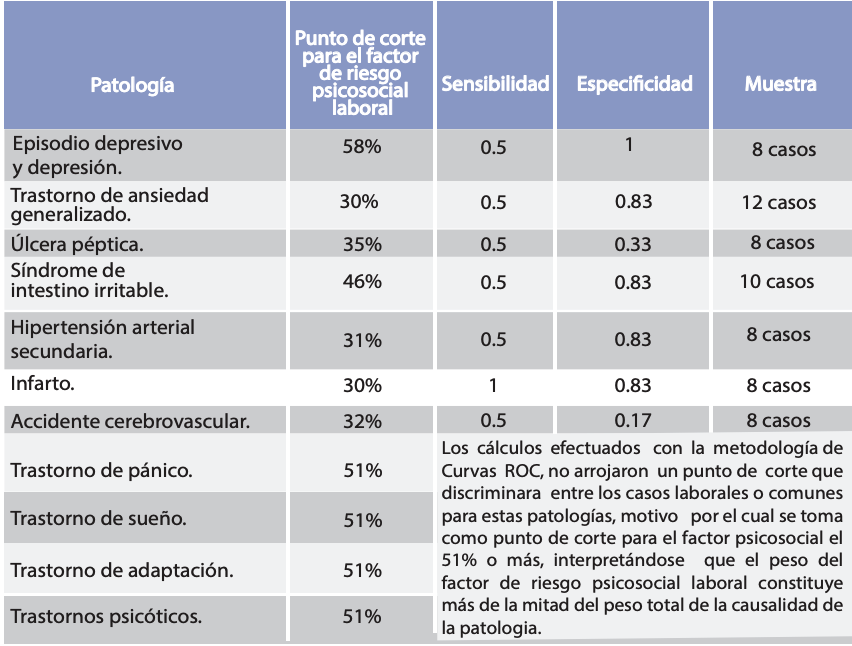 Anexo I 
Puntos de Corte
BIBLIOGRAFIA
https://www.fondoriesgoslaborales.gov.co/documents/publicaciones/estudios/Bateria-riesgo-psicosocial-1.pdf
1
https://www.fondoriesgoslaborales.gov.co/documents/publicaciones/estudios/Bateria-riesgo-psicosocial-2.pdf
2
https://www.fondoriesgoslaborales.gov.co/documents/publicaciones/estudios/Bateria-riesgo-psicosocial-3.pdf
3
https://www.fondoriesgoslaborales.gov.co/documents/publicaciones/estudios/Bateria-riesgo-psicosocial-4.pdf
4
https://www.fondoriesgoslaborales.gov.co/wp-content/uploads/2018/09/Protocolo-Estr%C3%A9s-Febrero-2019.pdf
5